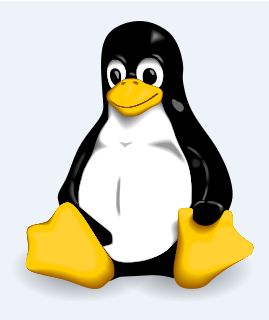 CSCE  510  - Systems Programming
Lecture 15 Shell 2 Finally-Filesystems  again (note no Lecture 13 – test 1)
CSCE 510 Feb 25, 2013
Overview
Last Time
File Systems
ext2 diagram
Multiple Pipes
Test
Distribution
Average 22.5 off
Take-home made mistake on dropbox  discuss Test Wednesday
Today
Ext4 comments
Advanced Signals
More signals: 
graceful exit
“restart” as in shell
Job Control
Terminal input char by char (not line)
Configure
Automake
Shell2 - Program
What filesystem are we running?
ares> mount
/dev/sda1 on / type ext4 (rw,errors=remount-ro)
proc on /proc type proc (rw)
none on /sys type sysfs (rw,noexec,nosuid,nodev)
…
/dev/sda6 on /work type ext4 (rw,noatime)
saratoga:/usr/local on /usr/local type nfs (rw,addr=129.252.138.40)
neptune:/acct on /acct type nfs (rw,addr=129.252.138.8)
garnet:/class on /class type nfs (rw,addr=129.252.130.15)
garnet:/work/ftproot on /ftproot type nfs (rw,addr=129.252.130.15)
binfmt_misc on /proc/sys/fs/binfmt_misc type binfmt_misc (rw,noexec,nosuid,nodev
3  Advanced Shell Implementation
- CSCE 510 2013 -
Ext4 Comments
References:
https://ext4.wiki.kernel.org/index.php/Main_Page
https://ext4.wiki.kernel.org/index.php/Ext4_Disk_Layout 
Layout of standard block group



Direct/Indirect Block Addressing
Indirect block: (file blocks 12 to ($block_size / 4) + 11, or 12 to 1035 if 4KiB blocks)
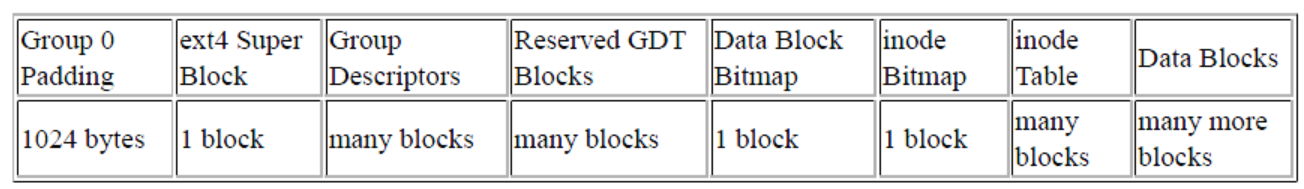 4  Advanced Shell Implementation
- CSCE 510 2013 -
NFS – on one slide (the Book)
Assuming a Unix-style scenario in which one machine (the client) requires access to data stored on another machine (the NFS server):
The server implements NFS daemon processes (running by default as nfsd) in order to make its data generically available to clients.
The server administrator determines what to make available, exporting the names and parameters of directories (typically using the /etc/exports configuration file and the exportfs command).
The server security-administration ensures that it can recognize and approve validated clients.
The server network configuration ensures that appropriate clients can negotiate with it through any firewall system.
The client machine requests access to exported data, typically by issuing a mount command. (The client asks the server (rpcbind) which port the NFS server is using, the client connects to the NFS server (nfsd), nfsd passes the request to mountd)
If all goes well, users on the client machine can then view and interact with mounted filesystems on the server within the parameters permitted.
Slide - 5 -  Advanced Shell Impl.
- CSCE 510 2013 -
http://en.wikipedia.org/wiki/Network_File_System
NFS – the Movie
Slide - 6 -  Advanced Shell Impl.
- CSCE 510 2013 -
14.5 Virtual File System (VFS)
Umbrella(API), generic interface for filesystem operations facilitating support for multiple file systems
Operations provided:
open(), read(), write(), lseek(), close(), truncate(), stat(), mount(), umount(), mmap(), mkdir(), link(), unlink(), symlink(), and rename()
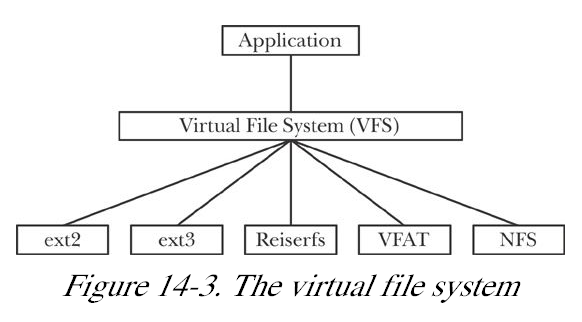 Slide - 7 -  Advanced Shell Impl.
- CSCE 510 2013 -
Kerrisk, Michael (2011-02-11). The Linux Programming Interface
Journaling Filesystems
crash  fsck to ensure integrity of the filesystem
“A journaling file system logs (journals) all metadata updates to a special on-disk journal file”
Reiserfs  first journaling fs for Linux
Slide - 8 -  Advanced Shell Impl.
- CSCE 510 2013 -
Kerrisk, Michael (2011-02-11). The Linux Programming Interface
Links – Hard and symbolic
Links Commands (1)
link  existFile linkName - make a new name for a file (2nd link)
unlink - call the unlink function to remove the specified file
check number of hard links – decrement and if 0 remove inode and DBs
ln – many more options version of link
ln –s  target link_name – create symbolic link
lndir - create a shadow directory of symbolic links
System calls (2) : link, unlink, symlink(2,7)
mkfs – make a file system required before mounting
Slide - 9 -  Advanced Shell Impl.
- CSCE 510 2013 -
Virtual Memory File System: tmpfs
virtual file systems reside in memory (can you say fast)
usual suspects: (open(), read(), write(), link(), mkdir(), …
tmpfs – uses ram and the swap space
 mount -a [-fFnrsvw] [-t vfstype] [-O optlist]
Slide - 10 -  Advanced Shell Impl.
- CSCE 510 2013 -
Devices – device drivers
/dev – directory to hold device drivers
fd0u1040 – 
sda1
ram0
tty24
usbmon1
/dev/null – place where bytes go to die
stdin, stdout, stderr, nvidia0, console, 
? snapshot, mapper, mem, net, cpu_dma_latency
Character devices 
Block devices
Device IDs – major number (class) minor number (specific)
mknod command - make block or character special files
Slide - 11 -  Advanced Shell Impl.
- CSCE 510 2013 -
Homework: Filesystems
Assuming 4K byte blocks what is the Maximum Size File in ext4?
Write a program or programs to find out/verify at what point does adding one character on our system adds  three ( or maybe just more than 1)  blocks?
You can use TLPI/t_statvfs “/” to find the block size.
Slide - 12 -  Advanced Shell Impl.
- CSCE 510 2013 -
Intermission
Test 1 Post Mortem 
slides on website
Testing
Agile  User Stories – shell 1 examples
Shell 2 – pipes, sigaction, jobs, terminals
Slide - 13 -  Advanced Shell Impl.
- CSCE 510 2013 -
Agile
Agile
http://www.agiledevelopment.org/
User stories 
http://en.wikipedia.org/wiki/User_story 
A team at Connextra developed the traditional user-story template in 2001[2]:
"As a <role>, I want <goal/desire> so that <benefit>" 
Behavior driven development (BDD)
Cucumber http://cukes.info/ - runs user stories

Test Driven Development (TDD)
Rspec (ruby) http://rspec.info/
Slide - 14 -  Advanced Shell Impl.
- CSCE 510 2013 -
User Stories – Behavior Driven Development (BDD)
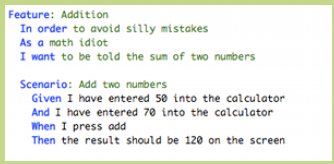 Slide - 15 -  Advanced Shell Impl.
- CSCE 510 2013 -
Cucumber – Behavior Driven Dev. BDD
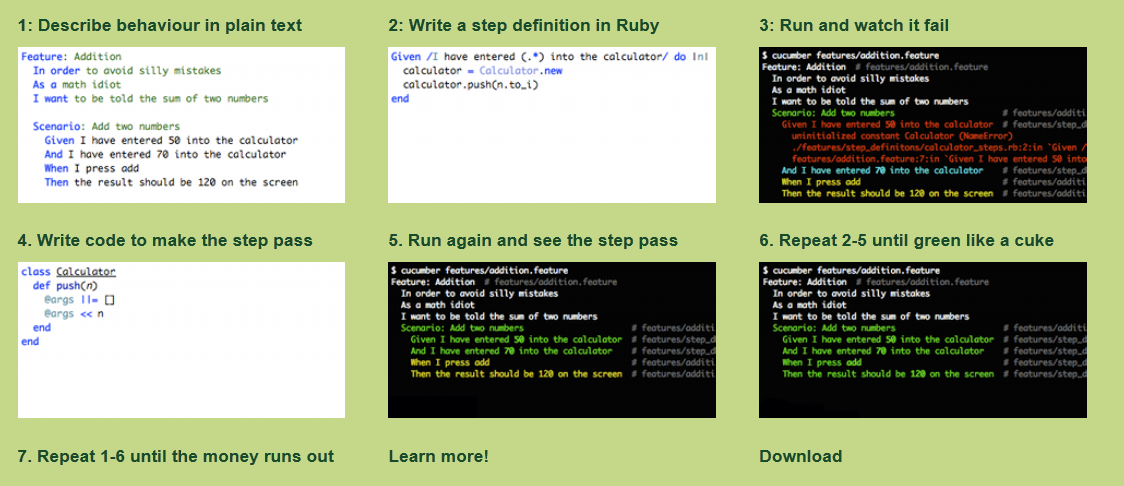 Slide - 16 -  Advanced Shell Impl.
http://cukes.info/
- CSCE 510 2013 -
Rspec – Ruby Test Driven Development (TDD)
# bowling_spec.rb 
require 'bowling' 
describe Bowling, "#score" do 
     it "returns 0 for all gutter game" do 
	bowling = Bowling.new 
	20.times { bowling.hit(0) } 
	bowling.score.should   eq(0) 
     end 
end
Run and watch fail (comes up red)
write minimal code to make pass
Run and watch(hope) it pass (comes up green)
Slide - 17 -  Advanced Shell Impl.
- CSCE 510 2013 -
Test target in Makefile
TESTS=test1 test2
…
test: mysh $(TESTS)
	./mysh < test1    > output-test1
	./mysh < test2   >  output-test2
Slide - 18 -  Advanced Shell Impl.
- CSCE 510 2013 -
And if you should mimic bash
BashTestResults: $(TESTS)
	bash < test1    > bash-output-test1
	## create goldStd-output-test2 
	##by hand since not comp with bash
	touch BashTestResults
 
test: mysh   $(TESTS)    BashTestResults
	mv test-report Old-test-report
	echo date > test-report
	./mysh < test1    > output-test1
	diff   output-test1    bash-output-test1  >> test-report
	./mysh < test2   >  output-test2
	diff   output-test2     goldStd-output-test2  >> test-report
	touch test
Slide - 19 -  Advanced Shell Impl.
- CSCE 510 2013 -
Configure / Automake
Configure sh script
for as_dir in /bin$PATH_SEPARATOR/usr/bin$PATH_SEPARATOR$PATH
do
  IFS=$as_save_IFS
 	 test -z "$as_dir" && 	as_dir=.
  as_found=:
  case $as_dir in #(
      /*)
      for as_base in sh bash ksh sh5; do
             # Try only shells that exist, 
	# to save several forks.
             as_shell=$as_dir/$as_base
download
unpack
gunzip make* 
tar xvf make.tar
configure
make
Slide - 20 -  Advanced Shell Impl.
- CSCE 510 2013 -
SETJMP(3)                                    Linux Programmer's Manual                                   SETJMP(3)

NAME
       setjmp, sigsetjmp - save stack context for non-local goto

SYNOPSIS
       #include <setjmp.h>

       int setjmp(jmp_buf env);

       int sigsetjmp(sigjmp_buf env, int savesigs);

DESCRIPTION
       setjmp()  and  longjmp(3) are useful for dealing with errors and interrupts encountered in a low-level subroutine of a program.  setjmp() saves the stack context/environment in env for  later  use  by  longjmp(3).
The stack context will be invalidated if the function which called setjmp() returns.
sigsetjmp()  is  similar  to setjmp().  If, and only if, savesigs is non-zero, the process's current signal
Slide - 21 -  Advanced Shell Impl.
- CSCE 510 2013 -
Examples/Test1/setjmp0.c
int
main(int argc, char *argv[])
{

    printf("Sizeof jmp_buf=%d\n", 	sizeof(jmp_buf));

    setjmp(jbuf);
    dumpMem((void *)&jbuf, 			sizeof(jmp_buf));

}
#include <stdio.h>
#include <stdlib.h>
#include <setjmp.h>

static jmp_buf jbuf;

void
dumpMem(void* start, int length){
   int *ip, i;
   ip = (int *) start;
   for(i=0; i < length; ++i){
        printf("addr %p\tval=%x\n", 	  	   ip, *ip++);
   }
}
Slide - 22 -  Advanced Shell Impl.
- CSCE 510 2013 -
Examples/Test1/setjmp1.c
int
main(int argc, char *argv[])
{

    printf("Sizeof jmp_buf=%d\n", 	sizeof(jmp_buf));

    if( setjmp(jbuf) == 0){ /* first call */
        dumpMem((void *)&jbuf, 	sizeof(jmp_buf));
        putenv("XXX=YYYY");
        longjmp(jbuf, 1);
    }else{ /* return from longjmp; */
        dumpMem((void *)&jbuf, 	sizeof(jmp_buf));
        printf("env value of XXX=%s\n", 	getenv("XXX"));
    }
#include <stdio.h>
#include <stdlib.h>
#include <setjmp.h>

static jmp_buf jbuf;

void
dumpMem(void* start, int length){
   int *ip, i;
   ip = (int *) start;
   for(i=0; i < length; ++i){
        printf("addr %p\tval=%x\n", 	  	   ip, *ip++);
   }
}
Slide - 23 -  Advanced Shell Impl.
- CSCE 510 2013 -
Set_jmp revisited: proc/setjmp_vars.c
int
main(int argc, char *argv[])
{
    int nvar;
    register int rvar;   /* Allocated in register if possible */
    volatile int vvar;          /* See text */
    nvar = 111;
    rvar = 222;
    vvar = 333;
    if (setjmp(env) == 0) { /*Code executed after setjmp()*/
        nvar = 777;
        rvar = 888;
        vvar = 999;
        doJump(nvar, rvar, vvar);
    } else {                           /* Code executed after longjmp() */
        printf("After longjmp(): nvar=%d rvar=%d vvar=%d\n", nvar, rvar, vvar);
    }
    exit(EXIT_SUCCESS);
}
#include <stdlib.h>
#include <setjmp.h>

static jmp_buf env;

static void
doJump(int nvar, int rvar, int vvar)
{
    printf("Inside doJump(): nvar=%d rvar=%d vvar=%d\n", nvar, rvar, vvar);
    longjmp(env, 1);
}
Slide - 24 -  Advanced Shell Impl.
- CSCE 510 2013 -
Volatile in C
In C, and consequently C++, the volatile keyword was intended to:
 allow access to memory mapped devices
allow uses of variables between setjmp and longjmp
allow uses of sig_atomic_t variables in signal handlers.
Operations on volatile variables are not atomic, nor do they establish a proper happens-before relationship for threading. This is according to the relevant standards (C, C++, POSIX, WIN32),[2] and this is the matter of fact for the vast majority of current implementations. Thus, the usage of volatile keyword as a portable synchronization mechanism is discouraged by many C/C++ groups
Slide - 25 -  Advanced Shell Impl.
- CSCE 510 2013 -
http://en.wikipedia.org/wiki/Volatile_variable
Example of memory-mapped I/O in C
Optimizing compiler’s view

void bar_optimized(void) { 
	foo = 0; 
	while (true) 
		; 
}
static int foo; 
void bar(void) { 
	foo = 0; 
	while (foo != 255) 
	       ; 
}
Slide - 26 -  Advanced Shell Impl.
- CSCE 510 2013 -
http://en.wikipedia.org/wiki/Volatile_variable
StackOverflow why sigaction instead of signal ?
Use sigaction() unless you've got very compelling reasons not to do so.

The signal() interface has antiquity (and hence availability) in its favour, and it is defined in the C standard. Nevertheless, …
The signal() function does not block other signals from arriving while the current handler is executing; sigaction() can block other signals until the current handler returns.
The signal() function resets the signal action back to SIG_DFL (default) for almost all signals. (not on our Linux)
This means that the signal() handler must reinstall itself as its first action. 
It also opens up a window of vulnerability between the time when the signal is detected and the handler is reinstalled during which if a second instance of the signal arrives, the default behaviour (usually terminate, sometimes with prejudice - aka core dump) occurs.
http://stackoverflow.com/questions/231912/what-is-the-difference-between-sigaction-and-signal
27  Advanced Shell Implementation
- CSCE 510 2013 -
Unreliable signals: (old Man Signals) Examples/Unreliable.c
int
onint(int sig){
   fprintf(stderr,"Rec SIG NUM=%d\n", 		sig);
   fprintf(stdout,"Rec SIG NUM=%d\n", 	sig);
   if(sig == SIGQUIT) exit(1);
   sleep(2);
   signal(SIGINT, onint);
}
#include <stdio.h>
#include <signal.h>

main(){

   int onint();  /* SIGINT handler */
   int i;

   signal(SIGINT, onint);
   signal(SIGQUIT, onint);

   for(i=0; ;i++)
     fprintf(stdout,"%d\n",i);
 }
Slide - 28 -  Advanced Shell Impl.
- CSCE 510 2013 -
Unreliable Signals delivery picture
signal(SIGINT, onintr)
rv=sigtab[SIGINT]
sigtab[SIGINT]=onintr
signal pending
signal received
transfer to onintr
restore table to default
        sigtab[SIGINT]=SIGDFL
sleep(2) // time to get killed
signal(SIGINT, onintr)
rv=signal(SIGINT, onint);
…
infinite loop
29  Advanced Shell Implementation
- CSCE 510 2013 -
Sigaction structure
struct sigaction {
               void     (*sa_handler)(int);
               void     (*sa_sigaction)(int, siginfo_t *, void *);
               sigset_t   sa_mask;
               int        sa_flags;
               void     (*sa_restorer)(void);
           };
On  some  architectures  a  union  is  involved:  do not assign to both  sa_handler and sa_sigaction.
30  Advanced Shell Implementation
- CSCE 510 2013 -
Classifying Programs by signal usage
Simple (programmer ignore) take default actions
gcc, 
graceful exit : Catch signal  graceful exit
catch signal longjmp to spot to remove temporary files, sync DB,  etc., close open fd

Catch signal and restart -  consider a shell; what should it do when a SIGINT is received?
vim, emacs, bash, …

Full-metal Jacket – block all signals that one can for a server or other daemon.
Slide - 31 -  Advanced Shell Impl.
- CSCE 510 2013 -
Examples/graceful.c (note old sigs)
void
onint(int sig){
   fprintf(stderr,”Received SIG=%d\n”, 	sig);
   fprintf(stdout,”Received SIG=%d\n”, 	sig);
   /*
    * Graceful exit type things removing temporary files, flushing buffers etc.
    *
    */
}
Should be updated to sigaction!!!
#include <stdio.h>
#include <signal.h>

void onint(int ); /* SIGINT handler */


main(){
   int i;
   signal(SIGINT, (void *) onint);
   signal(SIGQUIT, (void *) onint);

   for(i=0; ;i++)
     fprintf(stdout,"%d\n",i);
 }
Slide - 32 -  Advanced Shell Impl.
- CSCE 510 2013 -
33  Advanced Shell Implementation
- CSCE 510 2013 -
Graceful Exit with sigaction
act.sa_restorer = NULL;

   sigaction(SIGINT, &act, oldact);
   sigaction(SIGQUIT, &act, oldact);

   for(i=0; ;i++)
     fprintf(stdout,"%d\n",i);
 }

void
onint(int sig){
   fprintf(stderr,"STDERR:Recieved SIGNAL NUMBER =%d\n", sig);
   fprintf(stdout,"STDOUT:Recieved SIGNAL NUMBER =%d\n", sig);
   /*
    * Graceful exit type things removing temporary files etc.
    *
    */
   exit(0)
#include <stdio.h>
#include <stdlib.h>
#include <signal.h>

void onint(int );/* SIGINT handler */

main(){

   int i;
   int rv; /* should be checked everytime */

   struct sigaction act, *oldact;
   sigset_t     signal_mask;
   
   rv=sigfillset(&signal_mask);

   act.sa_handler = onint;
   act.sa_mask = signal_mask;
   act.sa_flags = 0;
34  Advanced Shell Implementation
- CSCE 510 2013 -
Catch Signals and Start Over
35  Advanced Shell Implementation
- CSCE 510 2013 -
TLPI/signals/*.c
intquit.c             
signal_functions.c      
t_sigsuspend.c
nonreentrant.c        
sig_receiver.c          
t_sigwaitinfo.c
ouch.c                
sig_sender.c
siginterrupt.c        
sig_speed_sigsuspend.c
catch_rtsigs.c        
sigmask_longjmp.c  cond compilation sigsetjmp      
t_kill.c - kill implemnation
demo_SIGFPE.c –div by 0         
signal.c                
t_sigaltstack.c
ignore_pending_sig.c  
signalfd_sigval.c       
t_sigqueue.c
Slide - 36 -  Advanced Shell Impl.
- CSCE 510 2013 -
First pipe remapping review ls|wc
Pipes system maintained buffer for communication between processes 
int pipe (int fd[2]); 
pipesize = buffer size in limits.h 
remember kernel automatically does synchronization 
pipe-full  writer has to wait
pipe-empty  reader has to wait
ls | wc
pipe(pfd)
fork
read side
write side
Slide - 37 -  Advanced Shell Impl.
- CSCE 510 2013 -
Job Control
^Z sends SIGSTOP
38  Advanced Shell Implementation
- CSCE 510 2013 -
Terminal I/O
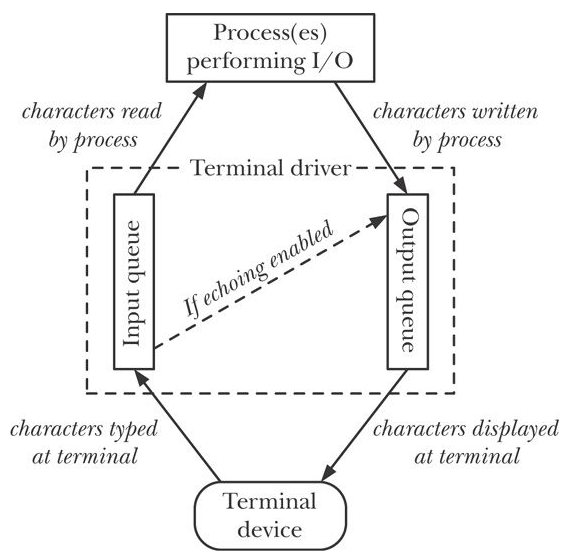 Fig 62-1
stty
stty noecho
Slide - 39 -  Advanced Shell Impl.
- CSCE 510 2013 -
Terminal I/O
Typical input from keyboard is line buffered by terminal handler
nothing input buffered till you type ‘\n’

Vi, less, Shells - character by character processing
allowing up arrow and other arrows

Chapter 62
stty:   canonical mode
cbreak and raw mode (table 62-3)
40  Advanced Shell Implementation
- CSCE 510 2013 -
Canonical Mode
input line-buffered
if read requests less bytes remaining data saved for next read

^D  (EOT ) causes read to return EOF

line editing is enabled
ERASE   backspace/delete
KILL   ^U
Slide - 41 -  Advanced Shell Impl.
- CSCE 510 2013 -
Noncanonical Mode
MIN=0, TIME==0 (polling read)

MIN > 0, TIME==0 (blocking read)

MIN == 0, TIME>0 (read with timeout)

MIN > 0, TIME>0 (read with interbyte timeout)
Slide - 42 -  Advanced Shell Impl.
- CSCE 510 2013 -
Cooked,  Raw, Cbreak
Table 62-3
Slide - 43 -  Advanced Shell Impl.
- CSCE 510 2013 -
TERMIOS(3)      Linux Programmer's Manual          TERMIOS(3)

NAME
       termios,  tcgetattr,  tcsetattr, tcsendbreak, tcdrain, tcflush, tcflow, cfmakeraw, cfgetospeed, cfgetispeed, cfsetispeed,  cfsetospeed,  cfsetspeed - get and set terminal attributes, line control, get and set baud rate

SYNOPSIS
       #include <termios.h>
       #include <unistd.h>

       int tcgetattr(int fd, struct termios *termios_p);

       int tcsetattr(int fd, int optional_actions,
                     const struct termios *termios_p);
Slide - 44 -  Advanced Shell Impl.
- CSCE 510 2013 -
TLPI/tty
ls tty/*.c
demo_SIGWINCH.c  
no_echo.c             
tty_functions.c
new_intr.c       
test_tty_functions.c  
ttyname.c
Slide - 45 -  Advanced Shell Impl.
- CSCE 510 2013 -
Configure / Automake
Configure sh script
for as_dir in /bin$PATH_SEPARATOR/usr/bin$PATH_SEPARATOR$PATH
do
  IFS=$as_save_IFS
 	 test -z "$as_dir" && 	as_dir=.
  as_found=:
  case $as_dir in #(
      /*)
      for as_base in sh bash ksh sh5; do
             # Try only shells that exist, 
	# to save several forks.
             as_shell=$as_dir/$as_base
download
unpack
gunzip make* 
tar xvf make.tar
configure
make


Git anyone?
GitHub?
Slide - 46 -  Advanced Shell Impl.
- CSCE 510 2013 -
Shell 2 – write up in the mail tonight
Due Saturday of the week after we are back from Spring break. This is March 23. 
multiple pipes
character by character input for filename/command completion
Job control ? (let me think about this one.)
Slide - 47 -  Sigaction/Longjmp
- CSCE 510 2013 -